TEMEL YİYECEK ÜRETİMİ
Kar Amacı Gütmeyen İşletmeler
Okullar
Hastaneler
Yurtlar
Askeriye
Hapishaneler
Fabrika ve şirketler
Diğer kamu kurumlarında hizmet sunan işletmelerdir.
Mutfağın Organizasyon (Örgüt) Yapısı
Organizasyon (Örgüt) yapısı; bir işletmenin amaçlarını gerçekleştirmek üzere, çalışanları ve faaliyet birimlerini ne şekilde bir araya getirdiğini tanımlayan yapıdır. Otel işletmelerinde mutfak örgüt yapısı kavramı ile anlatılmak istenenler şu şekilde gibi sıralanabilir:
Mutfağın Organizasyon (Örgüt) Yapısı
1. Mutfağın amacı doğrultusunda mutfakta yerine getirilmesi gereken işler:
Bu işler yemek üretimini temin edebilmek için yiyecek malzemelerinin satın alınması, teslim alınması, belirli sürelerle belirli ısı derecelerinde depolanması, hazırlanması, pişirilmesi, servise sunulması ve üretim sonrası mutfağın ve mutfak araç gereçlerinin temizliği şeklinde sıralanabilir.
Satın alma
Teslim alma
Depolama
Pişirmeye Hazırlama
Pişirme
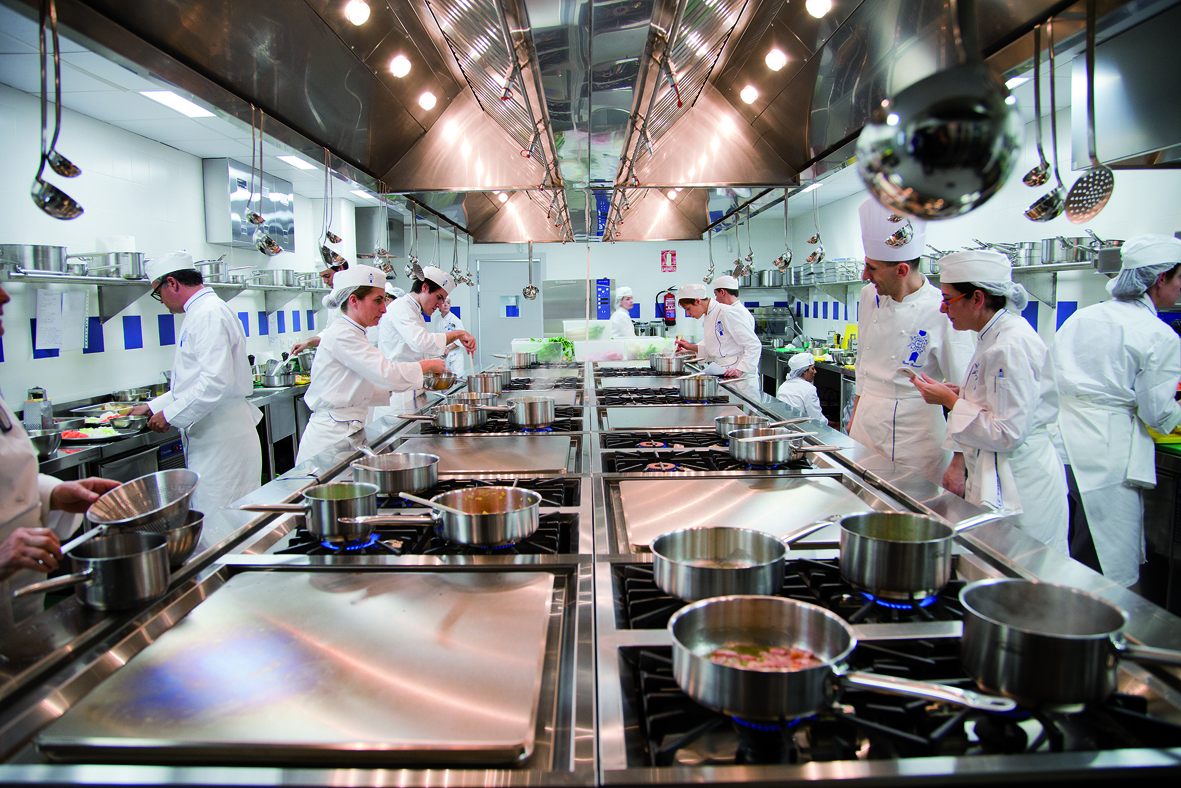